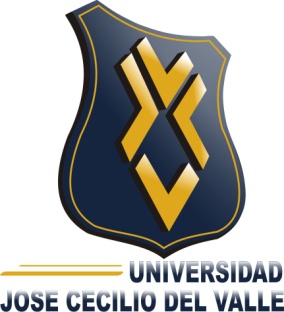 HONDURASDESAFIOS  A  LA   GARANTIA  Y  EL  EJERCICIO RESPONSABLE  DEL DERECHO A LA LIBERTAD DE PRENSA 2011
Hechos que atentan contra la Libertad de Expresión
1. Falta de promoción y actualización de los Planes de Estudio de la carrera universitaria de Periodismo
La formación periodística en Honduras ha quedado desactualizada,  se centra en preparar  a los profesionales con habilidades necesarias para los medios de comunicación tradicionales y no se ha adaptado a las exigencias modernas.
 No se toma en cuenta la formación integral para el ejercicio de esta  profesión  basándose más en la impartición de conocimientos dejando a un lado la formación ética y moral, las cuales son indispensable en cualquier ámbito de la vida y especialmente en el ejercicio de la profesión al ser el periodismo un servicio social. 
Al periodista hondureño no se le ha creado conciencia de su papel y responsabilidad como verdadero defensor tanto de la libertad de expresión como la libertad de prensa y más bien se han presentado invocando y exigiendo la promoción y protección de los mismos solo cuando ven afectados sus intereses personales o ideológicos cuando abusando de estas libertades, las usan como escudo para denigrar a las personas como medio de extorsión o sacar otros tipos de ventajas, entorpeciendo y desfigurando la práctica de estas libertades universales.
RECOMENDACIONES
En el Estado de Honduras debe promoverse en los planes de estudio de las carreras universitarias de Periodismo y Derecho, contenidos curriculares tendientes a crear conocimiento y dominio de competencias  que aseguren un ejercicio profesional enmarcado en una cultura de respeto, tolerancia y participación activa que fortalezcan la promoción y defensa del derecho a la libertad de expresión en general y el derecho de libertad de prensa en particular. 
Esta formación profesional de calidad debe entregarle a la sociedad un profesional con capacidad de ser altamente responsable en el ejercicio de su función social y de sentar los parámetros de quienes deben ser reconocidos como genuinos representantes de la profesión y de las tareas que competen al comunicador social y su entorno, garantizándose un profesional con valores éticos y morales para el ejercicio correcto de su profesión.
2. Falta de armonización de la Ley Orgánica del Colegio de Periodistas de Honduras con los principios del derecho internacional
De conformidad con la Ley Orgánica del Colegio de Periodistas de Honduras, únicamente pueden ser miembros del referido Órgano Gremial los graduados en periodismo en universidades del país, aquellos que se hubieren graduado en universidades del extranjero, debidamente reconocidos por la Universidad Nacional Autónoma de Honduras y los graduados en carrera afines que cumplan los requisitos que establece la referida ley; de ahí que únicamente están certificados para desempeñar la labor periodística los que se encuentran en aquellos supuestos.
No obstante en Honduras, asumen el papel de comunicadores sociales, personas de diferente profesión no afín al periodismo o bien personas sin formación académica alguna, pero que han hecho de esa labor su modus vivendi y es a estos comunicadores a quienes orientamos nuestra preocupación, pues consideramos son quienes se encuentran en mayor riesgo ante la inseguridad generalizada y potenciada por sus actuaciones extralimitadas del marco legal y ético correspondiente.
RECOMENDACIONES
Revisión de la Ley Orgánica del Colegio de Periodistas de Honduras, a efecto de hacer más extensiva su formación continua  - con el apoyo de Centros de Educación Superior y  la Sociedad Interamericana de Prensa - y la protección de los trabajadores de la comunicación independientemente de su grado académico (Periodistas, Camarógrafos, Editores, Diseñadores, Caricaturistas. etc.).
3. Ausencia de políticas del Estado de Honduras para promover y fortalecer una  cultura de tolerancia
El Estado debe ser el primer promotor y defensor de la libertad de prensa, pero históricamente, los gobernantes han sido intolerantes y  distorsionadores del verdadero ejercicio del periodismo en Honduras a tal grado que ellos mismos han creado un ambiente hostil y abiertamente  confrontativo contra los comunicadores cuando estos cuestionan sus prácticas o dan a conocer información que puede afectar sus intereses.  
Las autoridades atentan contra la libertad de prensa de diversas maneras desde el aislamiento y marginación de los medios y comunicadores que no comparten sus ideas, el hermetismo y actitud hostil  de los funcionarios,  la denigración,  las acciones legales sin fundamento hasta las amenazas abiertas contra la integridad de los periodistas que los adversan.
Muchas veces desde el mismo aparato estatal surgen informaciones mal intencionadas y tendenciosas que tienen como objetivo crear un clima de inestabilidad entre los diferentes actores del acontecer nacional,  a estos se han prestado comunicadores que comparten intereses o buscan sacar ventajas de los gobiernos de turno.
RECOMENDACIONES
El Estado de Honduras debe promover el fortalecimiento de la cultura de tolerancia, respeto y promoción de  la libertad de prensa y garantizar el acceso irrestricto a las medidas que coadyuven a preservar la libertad ética y profesional de todos los trabajadores de la comunicación.
4. Difícil  acceso  para  la  apertura  de medios de comunicación
Se atribuye a la Comisión Nacional de Telecomunicaciones (CONATEL) la facultad de otorgar los títulos habilitantes en materia de telecomunicaciones, especialmente los permisos y licencias para brindar el servicio de difusión. Cada solicitud debe contener una serie de requisitos que vuelven inalcanzable para cierto sector de la población la adquisición a una licencia para operar un medio de comunicación y ejercer las actividades de difusión.
RECOMENDACIONES
Es importante que el Gobierno de la República promulgue políticas destinadas a facilitar la apertura de medios de comunicación, en el sentido de otorgar mayor apertura en el  sistema establecido por la Comisión Nacional de Telecomunicaciones, CONATEL, para conceder el otorgamiento de autorizaciones en el uso de frecuencias, ya que de alguna manera el mismo obstaculiza un verdadero ejercicio de la libertad de expresión y de información, siendo que se sustenta en el mecanismo de la subasta sobre la base de la mejor oferta. Situación que evidentemente, predispone un marco de desigualdad competitiva en perjuicio de sectores de una condición económica desfavorable.
La Ley debe reconocer la importancia y promover los medios de comunicación comunitarios en contribución a la democratización del universo de los medios de comunicación.
5.Ausencia de Códigos de Ética  entre Propietario de Medios de Comunicación y Comunicadores
Como regla general los dueños de Medios de Comunicación más que establecer una línea editorial se han dedicado a imponer o limitar criterios e intervienen directamente con la actividad periodística.  Los periodistas se ven obligados a proteger los intereses económicos de sus medios así como defender y propagar las ideologías impuestas por los dueños aun y cuando no la compartan.
Esta intromisión en la labor periodística a su vez tiene como resultado limitar la actividad del profesional de la comunicación, ya que las grandes empresas que pautan publicidad en todos los medios hondureños, ya sean escritos, radiales, televisivos o cibernéticos, nacionales o regionales, grandes o pequeños , se vuelven intocables con la protección que esta práctica les otorga, por lo que muchas veces el periodista no puede denunciar las prácticas irregulares que estos puedan cometer por temor de dañar los intereses comerciales de su empresa lo que a su vez puede causar su despido.
Muchas veces los abusos cometidos contra la libertad de expresión y de prensa se cometen por la presión de los dueños de los medios quienes instan el ataque contra todo aquel que sientan puede dañar sus intereses, o que buscan sacar ganancia de cualquier información adquirida.
RECOMENDACIONES
Se debe modernizar la relación laboral-profesional entre Propietario de medios de comunicación y comunicadores, estableciendo  Códigos de Ética formulados y discutidos con la participación de todos los miembros de cada centro laboral de comunicación social, a efecto de garantizar un sano y profesional ejercicio periodístico. Una Universidad puede ser depositaria de los mismos promoviéndose con ello la inclusión de sus preceptos en los contenidos curriculares y de formación continua.
6.	Falta de acciones de monitoreo
La Secretaria de Justicia y Derechos Humanos, es la encargada de la  supervisión del cumplimiento de una política pública con enfoque de derechos humanos, cuya pretensión principal es la de prevenir e identificar riesgos y amenazas para el ejercicio o goce de los derechos humanos.
Dentro de la estructura organizativa de la relacionada Secretaría se ha definido un espacio denominado Dirección General de Mecanismos de Protección para Defensores de Derechos Humanos, Operadores de Justicia, Periodistas y Comunicadores Sociales, esta dependencia es la responsable de dar cumplimiento a la Resolución 13/13 aprobada por el Consejo de Derechos Humanos de las Naciones Unidas relativa a la protección de los defensores de los derechos humanos, a través de la implementación de mecanismos de protección dentro de la administración pública para defensores de Derechos Humanos, administradores y operadores de la justicia, periodistas y comunicadores sociales, que resulten víctimas de actos o amenazas, que pongan en riesgo su integridad personal o su vida, buscando en todo momento proteger eficazmente su labor. Esta dependencia por ser de reciente creación, carece de los medios necesarios para desarrollar las tareas propias de su quehacer, razón por la cual, se demanda su fortalecimiento para la implementación de sus políticas de protección.
RECOMENDACIONES
Crear en el Poder Ejecutivo de la República de Honduras una dependencia a lo interno de la Secretaria de Justicia y Derechos Humanos para el exclusivo monitoreo a la libertad de expresión, con potestades suficientes para intervenir de forma preventiva ante una amenaza que restrinja la libertad de prensa.
7.Malas prácticas de gestión de subvenciones  del  Gobierno  de  la República
Ha sido una práctica común en todas las administraciones gubernamentales, la celebración de Contratos Publicitarios para favorecer  a periodistas o medios de comunicación. Esto  se ha convertido en un mecanismo que han utilizado los gobiernos para obtener cobertura positiva o disminuir las críticas en estos medios hacia su gestión. Más grave aún y en un directo atentado contra la libertad de prensa estas subvenciones se han convertido en una forma sutil de sobornar tanto a los periodistas como a las empresas. Se facilita a los medios afines la cobertura de los eventos organizados por los diferentes entes gubernamentales y tienen prioridad en el acceso de la información generada por estos.
Es común en Honduras  el encontrar medios plenamente identificados con algún funcionario público del cual solo se da cobertura positiva sin un ápice de objetividad periodística y estos entran  en confrontación abierta con los medios que apoyan a un funcionario que pueda tener aspiraciones políticas contrarias. Y es política común de estos medios de comunicación limitar la cobertura de figuras públicas adversas y amplificar la cobertura a las figuras afines.
RECOMENDACIONES
Siendo que el Estado cuenta con medios de comunicación propios para difusión de sus programas, avances y resultados, debe suspenderse la práctica de que ciertos “comunicadores sociales y medios de comunicación privados” reciban subvenciones de gobiernos, ya que tal vinculación conlleva una de las formas más conocidas de censura, propiciando con ello el propio Estado, limitación a la libertad de prensa.
8. Poco  apoyo  de  Medios de Comunicación para con sus comunicadores
Los Medios de Comunicación muestran un debilitado interés para proteger la libertad de prensa de los comunicadores que no laboran para ellos. Y muchas veces se llaman al silencio cuando los medios con los cuales compiten se han visto abiertamente amenazados o coartados. 
Los Medios de Comunicación recurren a la defensa de estas libertades solo cuando conviene a sus intereses, menoscabando la importancia y vitalidad de las mismas. 
Muchas veces la lucha por la libertad de expresión y prensa se utiliza como herramienta publicitaria de los medios sin que existan dentro de los mismos un compromiso real y serio para garantizar la protección de los comunicadores en el país.
RECOMENDACIONES
Que los medios de comunicación, actúen como coadyuvantes en las denuncias a las violaciones a la libertad de expresión como parte de su línea de trabajo, en aras de la protección de sus comunicadores.